人文学院档案学专业硕士学位点介绍
历史系介绍
专业特色介绍
01
02
03
导师介绍
就业方向
04
01   历史系介绍
历史系发端于1958年的江西大学历史研究室，创建人为著名社会经济史、军事史专家，曾任江西大学校长的谷霁光先生。
    档案学专业创建于1985年，是全国高校较早设立档案学专业的院校之一，自创建至今一直是江西省唯一从事档案学高等教育的学校。
1997年开始招收档案学本科生，2006年获批档案学二级硕士点，2017年入选江西省“一流建设”高水平学科群
，主要培养具有档案理论知识研究和管理、信息资源开发利用的专门人才。
02  专业特色介绍
特色优势之一：江西省唯一的高等档案学人才培养基地
作为目前江西省唯一开设档案高等教育本科和硕士专业的学科及教学基地，将档案学理论与实践和社会发展紧密结合，并立足社会，面向档案的实际管理，不仅提高档案学理论与业务水平，而且更好地服务于本省经济建设和社会文化建设。
特色优势之二：人文历史与档案相结合，形成人文底蕴的档案人才培养模式
档案学专业隶属人文学院历史系，档案学专业和历史学专业在前三个学期的课程完全一致，并开设哲学和中文方面的选修课，着力培养具备人文底蕴的宽口径、重交叉、复合型的创新人才，提高毕业生的社会适应度和面向社会的综合能力。
特色优势之三：重视利用地方档案文献遗产研究地域社会，推动地方文化建设
本学科对诸如南昌商会档案、江西地方族谱文献、徽州文书等官方和民间档案文献遗产进行了充分挖掘与分析，研究地域社会发展历程。并在此基础上，形成了档案文献整理的系列理论与方法，在南昌地域社会、徽州小农经济、历史记忆与档案整理等方面做出了一定成绩。
特色优势之三：重视利用地方档案文献遗产研究地域社会，推动地方文化建设
本学科对诸如南昌商会档案、江西地方族谱文献、徽州文书等官方和民间档案文献遗产进行了充分挖掘与分析，研究地域社会发展历程。并在此基础上，形成了档案文献整理的系列理论与方法，在南昌地域社会、徽州小农经济、历史记忆与档案整理等方面做出了一定成绩。
国家级（7项）
重大1项，
重点1项，
一般及青年5项
近五年科研项目（20余项）
省部级（20余项）
教育部2项，
省级10余项
论文（98篇）
CSSCI以上46篇，
其他论文52篇
近五年论著
100余部（篇）
专著（12部）
国家级出版社（12部）
教材（2部）
“双一流”学科群——江右人文与中国哲学学科群
教学平台（1个）
省级教学科研平台
2个
区域历史与档案资源开发中心
省级科研平台（1个）
02   导师介绍
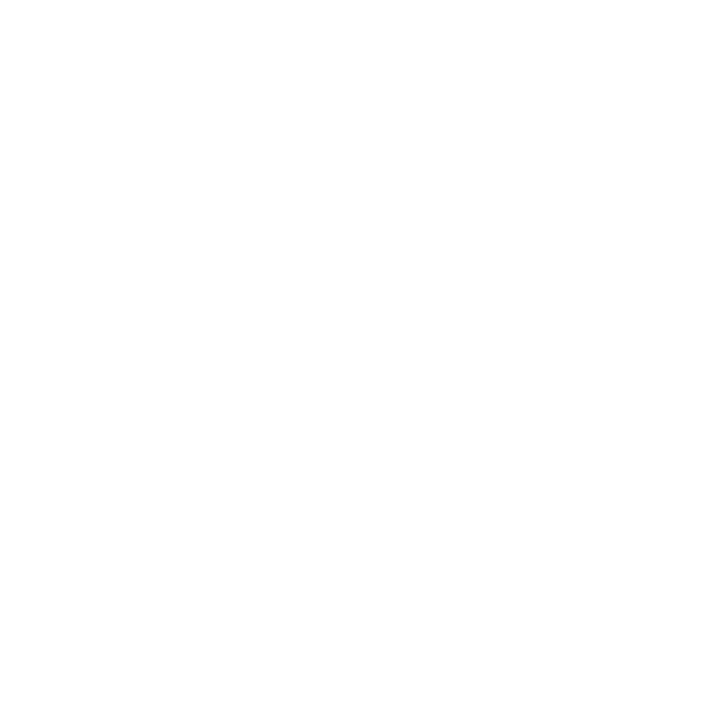 本学科现有硕士生导师5人，其中教授4人，国务院特殊津贴专家1人，省“青年井冈学者”1人，省优秀中青年社科专家2人。
形成了一支以博士、硕士为主，教授、副教授、讲师合理配置的专业师资队伍。
04  就业方向
近五年来，本专业硕士毕业生30余名，总体就业率为90%以上。
04  就业方向
2、高中等教育单位
1、公务员
约占总人数的9.4%。
约占总人数的9.4%
4、其他企事业单位
3、国有企业
约占总人数的51.8%。
约占总人数的29.4%。
欢迎报考南昌大学档案学硕士专业！
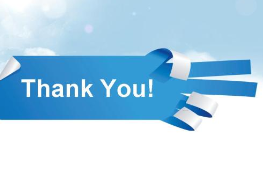 祝各位工作顺利、生活愉快！